APA 7th VS 6TH
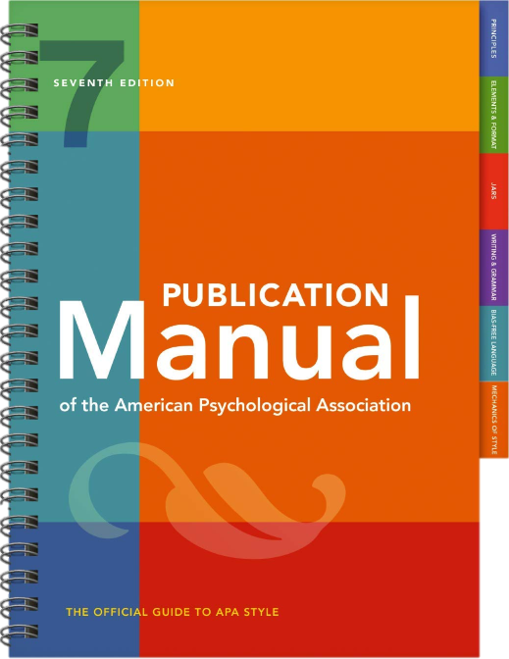 Gratia Christian College Library
Presented by Elaine Lam
GCC Librarian
Table of content
Journal Article
01
Book
02
Report
03
1.1 Journal Article (Eng)
1.2 Journal Article (Chin)
2.1 Book (Eng)
2.2 Book (Chin)
3.1 Report (Eng)
3.2 Report (Chin)
Website & Web page
Youtube Video
Thesis/Dissertation
04
05
06
4.1 Website
4.2 Web Page
Journal Article
1.1 Journal Article (eng)
Original (6th):
Chow, B. W. Y., Chiu, M. M., & Wong, S. W. L. (2011). Emotional Intelligence, Social Problem-Solving Skills, and Psychological Distress: A Study of Chinese Undergraduate Students. Journal Of Applied Social Psychology, 41(8), 1958-1980. doi: 10.1111/j.1559-1816.2011.00787.x

New (7th):
Chow, B. W. Y., Chiu, M. M., & Wong, S. W. L. (2011). Emotional intelligence, social problem-solving skills, and psychological distress: A study of Chinese undergraduate students. Journal of Applied Social Psychology, 41(8), 1958-1980. https://doi.org/10.1111/j.1559-1816.2011.00787.x
1.2 Journal Article (chin)
Original (6th):
林純真（2009）。<智障青年的戀愛經驗及觀點之探討>。《台灣性學學刊》，第15卷第一期：43-66。

New (7th):
林純真（2009）。<智障青年的戀愛經驗及觀點之探討>。《台灣性學學刊》，15（1），43-66。
2.    Book
2.1 Book (eng)
Original (6th):
Castells, M. (2010). The rise of the network society: The information age—Economy, society, and culture (2nd ed.). Malden, MA: Wiley-Blackwell.

New (7th):
Castells, M. (2010). The rise of the network society: The information age: Economy, society, and culture (2nd ed.). Wiley-Blackwell.
2.2 Book (chin)
Original (6th):
葉光輝、楊國樞 （2008）。《中國人的孝道：心理學的分析》。台北：台灣大學出版社中心。

New (7th):
葉光輝、楊國樞 （2008）。《中國人的孝道：心理學的分析》。台灣大學出版社中心。
3.    Report
3.1 report (eng)
Original (6th):
 Joint Committee on Social Work Manpower Requirements. (2019). Social work manpower requirements system annual report 2019. Hong Kong. Retrieved from https://www.swd.gov.hk/storage/asset/section/296/en/SWMRS_Annual_Report_2019_Final.pdf

 New (7th):
Joint Committee on Social Work Manpower Requirements. (2019). Social work manpower requirements system annual report 2019. HKSARG Social Welfare Department. https://www.swd.gov.hk/storage/asset/section/296/en/SWMRS_Annual_Report_2019_Final.pdf
3.2 report (chin)
Original (6th):
香港特別行政區政府（2020）。2019年香港貧窮情況報告。香港，香港特別行政區政府。

New (7th):
財政司司長辦公室、政府經濟顧問辦公室、政府統計處（2020年12月）。《2019年香港貧窮情況報告》。香港特別行政區政府扶貧委員會。https://www.povertyrelief.gov.hk/chi/pdf/Hong_Kong_Poverty_Situation_Report_2019.pdf
4.    Website & web page
4.1 website
Commission on Poverty (https://www.povertyrelief.gov.hk/)
4.2 web page
Original (6th):
Commission on Poverty. (2021). Welcome Message. Retrieved 25 June 2021, from https://www.povertyrelief.gov.hk/eng/welcome.html
New (7th):
HKSARG Commission on Poverty. (2021). Welcome Message. https://www.povertyrelief.gov.hk/eng/welcome.html

Bologna, C. (2018, June 27). What happens to your mind and body when you feel homesick? HuffPost. https://www.huffingtonpost.com/entry/what-happens-mind-body-homesick_us_5b201ebde4b09d7a3d77eee1
5.   Youtube video
Original (6th):
Lama, D. (2020, December 15). The Purpose of Life. [Video file]. Retrieved from  https://www.youtube.com/watch?v=VYeomOFpLZE

New (7th):
Lama, D. (2020, December 15). The purpose of life [Video]. Youtube. https://www.youtube.com/watch?v=VYeomOFpLZE
6.   Thesis/Dissertation
Original (6th):
Chan, N. M. (2007). Epistemological beliefs and critical thinking among Chinese students. (Postgraduate thesis, University of Hong Kong, Hong Kong). Retrieved from http://hub.hku.hk/handle/10722/52503

 New (7th):
Chan, N. M. (2007). Epistemological beliefs and critical thinking among Chinese students. [Postgraduate thesis, University of Hong Kong]. The HKU Scholars Hub. http://hub.hku.hk/handle/10722/52503

Hollander, M. M. (2017). Resistance to authority: Methodological innovations and new lessons from the Milgram experiment (Publication No. 10289373) [Doctoral dissertation, University of Wisconsin-Madison]. ProQuest Dissertations and Theses Global.
THANKS
Do you have any questions?
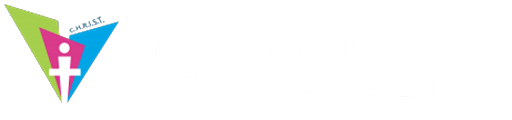 Email: libinfo@gratia.edu.hk
Tel: 5804 4141
Website: http://www.gcc.edu.hk/library/
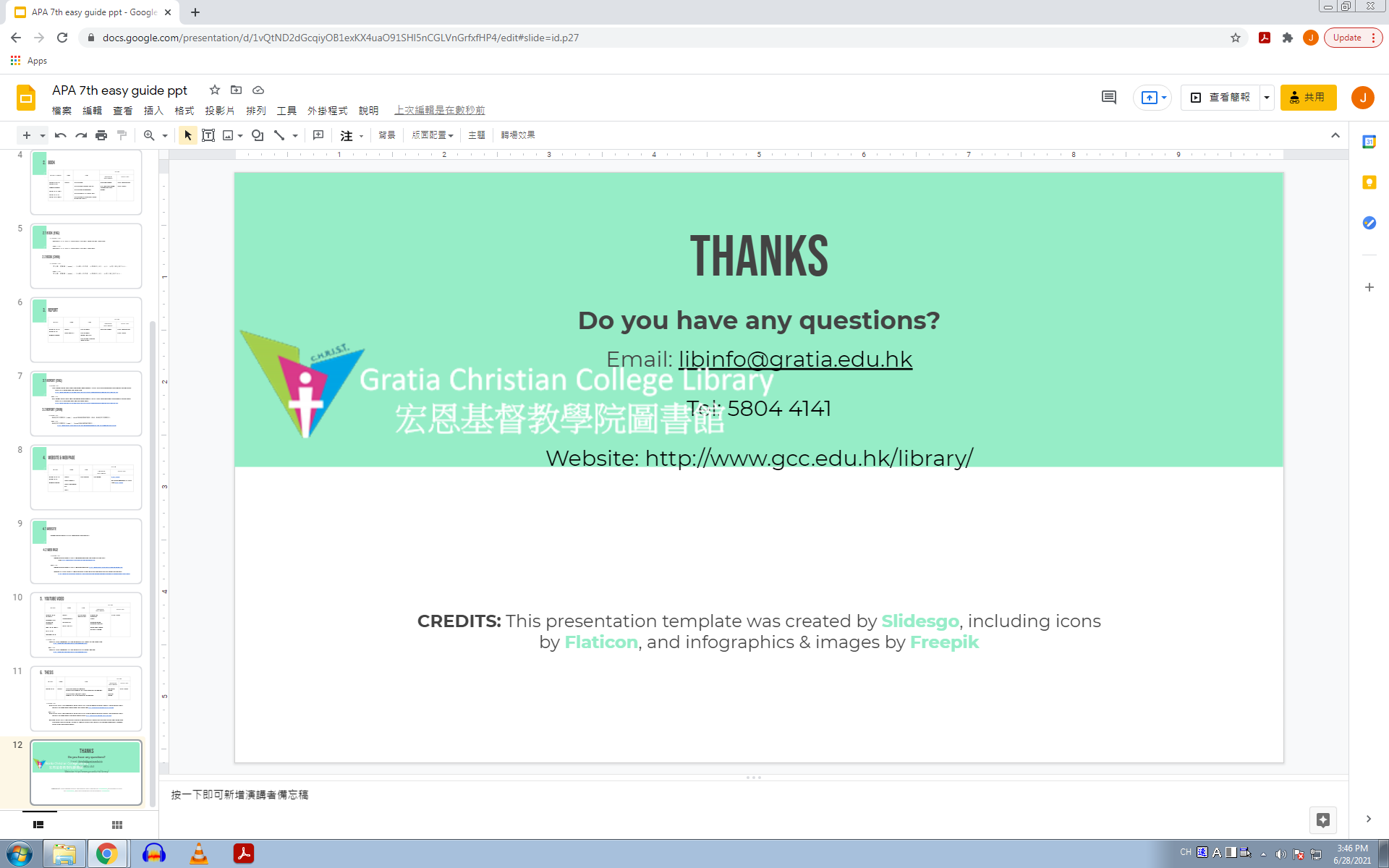